Analytical study designs
Dr. Israa Al-Rawashdeh MD,MPH,PhD
Faculty of Medicine
Mutah University
Recap
Last week we have covered:
- Descriptive studies; types and characteristics
Case-Control Studies
A case-control study is a type of observational (analytic).
A case-control study is designed to help determine if an exposure is associated with an outcome (i.e., disease or condition of interest).
First, identify the cases (a group known to have the outcome) and the controls (a group known to be free of the outcome). Second, look back in time to learn which subjects in each group had the exposure(s), comparing the frequency of the exposure in the case group to the control group.
By definition, a case-control study is always retrospective because it starts with an outcome then traces back to investigate exposures. When the subjects are enrolled in their respective groups, the outcome of each subject is already known by the investigator.
Case-Control Studies
Case-control studies are the most frequently undertaken analytical epidemiological studies.
When to Conduct a Case-Control Study?
Appropriate for investigating outbreaks (e.g. a study of Hepatitis A after eating from a Cafeteria)
 The outcome of interest is rare (e.g. a study of risk factors for uveal melanoma, or corneal ulcers).
Multiple exposures that may be associated with a single outcome.
Funding or time is limited
Outcomes with long latent periods (AIDS)
Ideal for preliminary investigation of a suspected risk factor for a common condition; conclusions may be used to justify a more costly and time-consuming longitudinal study later
FEATURES OF CASE-CONTROL STUDIES
1. DIRECTIONALITY: 
		Outcome to           exposure		
	2. TIMING:		
	Retrospective for exposure, but case-ascertainment can be either retrospective or concurrent.		
	3. SAMPLING: 				
Almost always on outcome, with matching of controls to cases
Case Control Study Design
Exposed
Diseased
(Cases)
Not Exposed
Target          Population
Exposed
Not Diseased
(Controls)
Not Exposed
Selecting Cases
The starting point of most case-control studies is the identification of cases.
Select cases after the Diagnostic Criteria And Definition of the disease is clearly established
Case definition
– needs a precise definition
– inclusion and exclusion criteria
– e.g. could be based on
clinical features (history, examination)
clinical measurement
laboratory data
post-mortem findings
Source of casesCases may be recruited from a hospital, clinic, GP registers or may be population bases. Population based case control studies are generally more expensive and difficult to conduct.
Selecting Cases (cont.)
Selection may be from incident or prevalent cases:

	Incident cases are those derived from ongoing ascertainment of cases over time (newly diagnosed during a defined time period).

	Prevalent cases are derived from a cross-sectional survey (existing cases).
Selecting Cases (cont.)
Incident cases are preferable to prevalent cases for reducing 
(a) Recall bias and 
(b) Selection bias or (over-representation of certain cases (less severe , more severe))
(c) Confusion of the direction of causality (disease influences exposure so unsure of the direction of causality)


The most desirable way to obtain cases is to include all incident cases in a defined population over a specified period of time
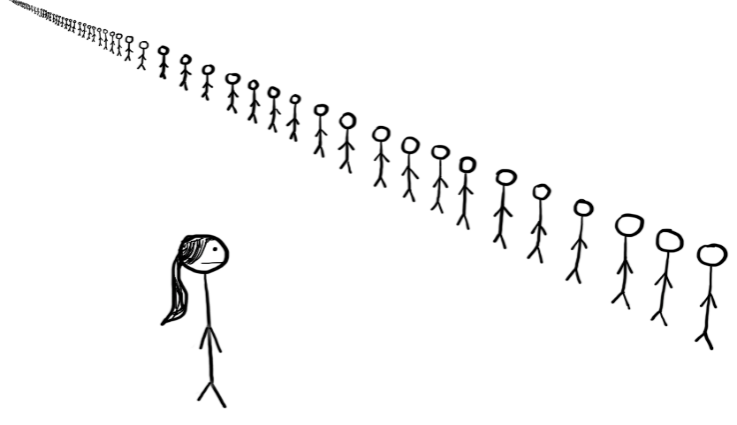 Selecting CONTROLS

Controls should come from the same population at risk for the disease as the cases (comparable)
Key concept: Comparability is more important than representativeness in the selection of controls 
The control should resemble the case in all respects except for the presence of disease
The control must be at risk of getting the disease.
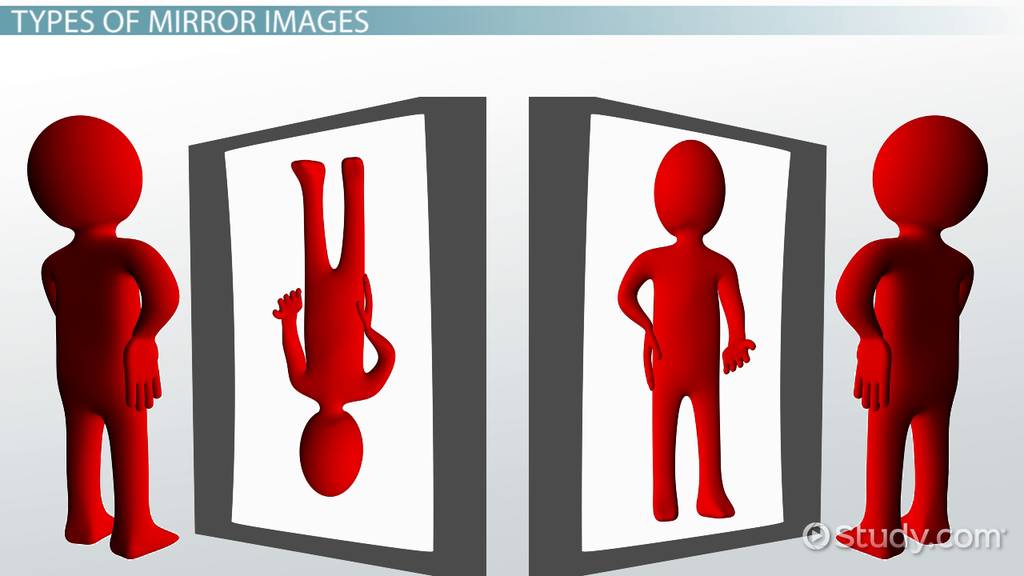 Selecting Controls
A pool of potential controls must be defined. 
This pool must mirror the study base of the cases (matching).
i.e. If cases emerge within a study base.  Controls should emerge from the same study base, except that they are not cases.
For example, if cases are selected exclusively from hospitalized patients, controls must also be selected from hospitalized patients. 
If cases must have gone through a certain ascertainment process (e.g. screening), controls must have also.	(e.g. mammogram-detected breast cancer) etc..
Selecting Controls (cont.)
Multiple controls can be used to help add statistical power when cases are excessively difficult to obtain
Using more than one control group provides credibility (reliability) to the results
More than 3 controls for a case is usually not cost-efficient as well as not effective for statistical considerations
Measuring exposure status (Ascertainment of exposure)
Exposure status is measured to assess the presence or level of exposure for each individual for the period of time prior to the onset of the disease or condition under investigation. Various methods can be used to ascertain exposure status. These include:

Personal recall, using either a self administered questionnaire or an interview. recall bias and interviewer bias
Some protection may be afforded by blinding interviewers and carefully phrasing interview questions
Historical records (e.g. Medical records, Employment records, Pharmacy records) (more accurate)
Biological markers of exposure
The procedures used for the collection of exposure data should be the same for cases and controls.
Analysis:
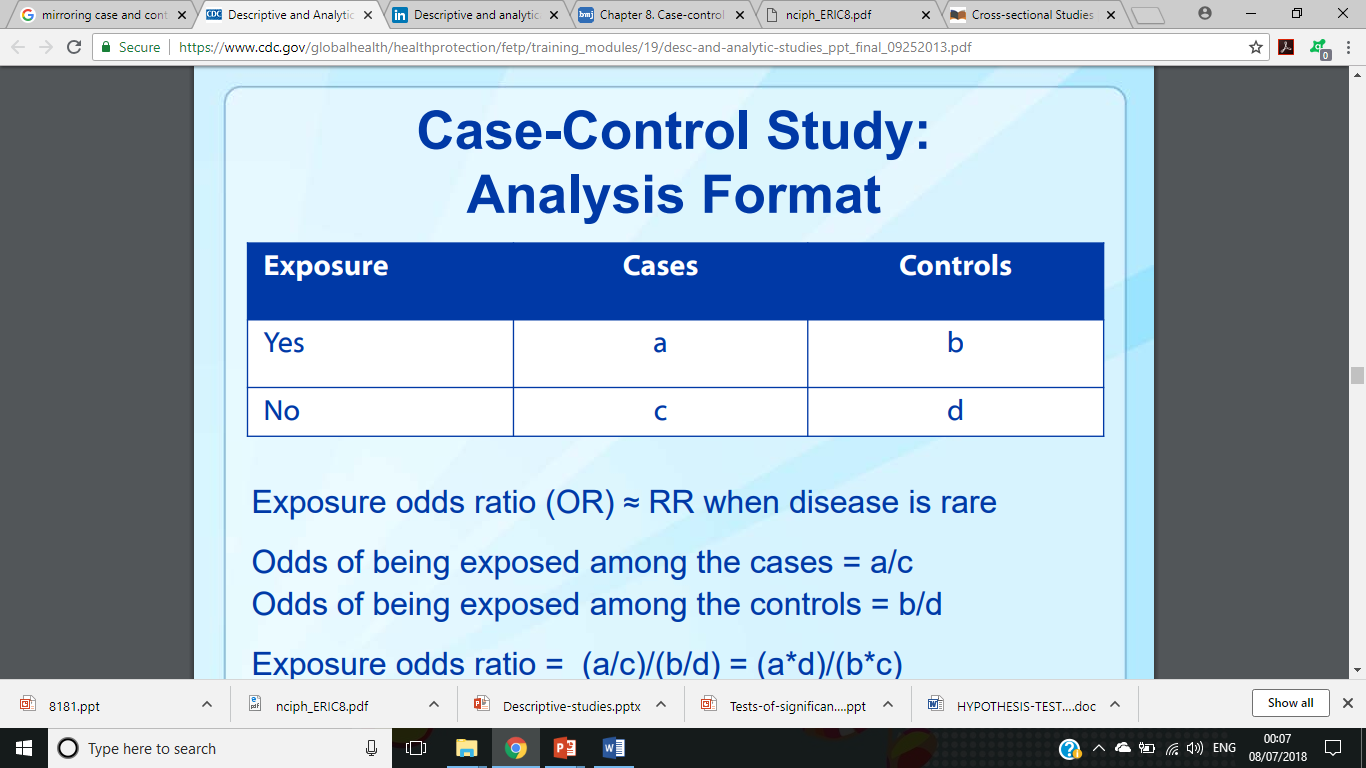 Odds Ratio (OR)
A ratio that measures the odds of exposure for cases compared to controls

Odds of exposure = number exposed  number unexposed

OR Numerator:  Odds of exposure for cases
OR Denominator:  Odds of exposure for controls
Calculating the Odds Ratio
Disease Status
No CHD
(Controls)
CHD cases
(Cases)
Exposure Status
Smoker
112
176
Non-smoker
88
224
Total
200
400
AD
112 x 224
Odds Ratio
=
=
=
1.62
BC
176 x 88
(1 = no association, > 1 = possible association, < 1 = protective effect)
OR<1
OR=1
OR>1
Odds of exposure are equal among cases and controls
Odds of exposure for cases are greater than the odds of exposure for controls
Odds comparison between cases and controls
Odds of exposure for cases are less than the odds of exposure for controls
Particular exposure is not a risk factor
Exposure as a risk factor for the disease?
Exposure increases disease risk(Risk factor)
Exposure reduces disease risk
(Protectivefactor)
Interpreting the Odds Ratio
The odds of exposure for cases are 1.62 times the odds of exposure for controls.
or
Interpreting the Odds Ratio
The odds of being a smoker were 1.6 times higher among case-patients than controls.
or
Those with CHD are 1.62 times more likely to be smokers than those without CHD
Limitations Of C-C studies:
Particularly prone to bias; especially selection, recall and observer bias
Problems with assessing direction (potential for reverse causality)
Not suitable for rare exposures
Not suitable for studying multiple outcomes for a single exposure
Cannot estimate incidence or prevalence
Further limitations if using prevalent cases
SOME IMPORTANT DISCOVERIES MADE IN CASE CONTROL STUDIES
1950's
Cigarette smoking and lung cancer
		
	1970's
Diethyl stilbestrol and vaginal adenocarcinoma
Post-menopausal estrogens and endometrial cancer
1980's
Aspirin and Reyes syndrome
Tampon use and toxic shock syndrome
AIDS and sexual practices
	1990's
Vaccine effectiveness
Diet and cancer
Cohort studies
What is a cohort?
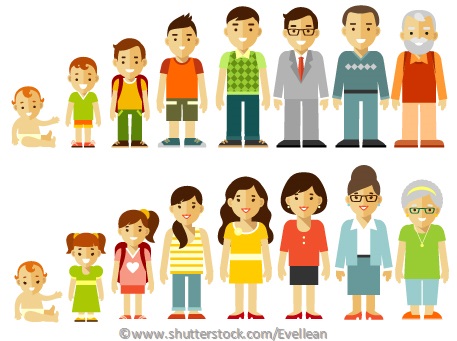 Cohort: a group of individuals who share a common characteristic
– e.g. age, sex, workers in a factory, etc.. What are other examples of cohorts?
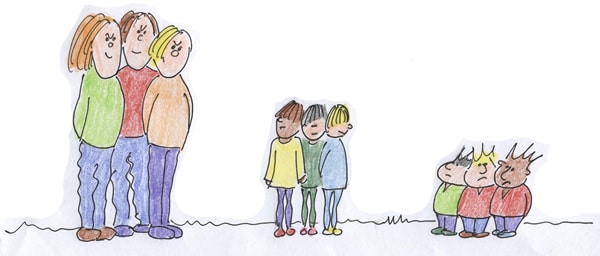 Cohort defined by its exposure to a potential risk factor
– e.g. factory workers exposed or not exposed to a chemical
 Cohort members should be free of the outcome under investigation at the start of the study
The outcome of interest could be: 
– Development of a disease (so the cohort are disease free at the
start)
– Death (or survival) in a cohort of people with a disease
– Other outcomes e.g. admission to hospital
Cohort study is undertaken to support the existence of association between suspected cause and disease
A major limitation of cross-sectional surveys and case-control studies is the difficulty in determining if exposure or risk factor preceded the disease or outcome.
Cohort Study:

		Key Point:

Presence or absence of risk factor is determined before outcome occurs.
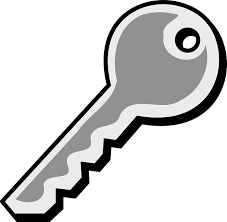 27
Case-control vs cohort
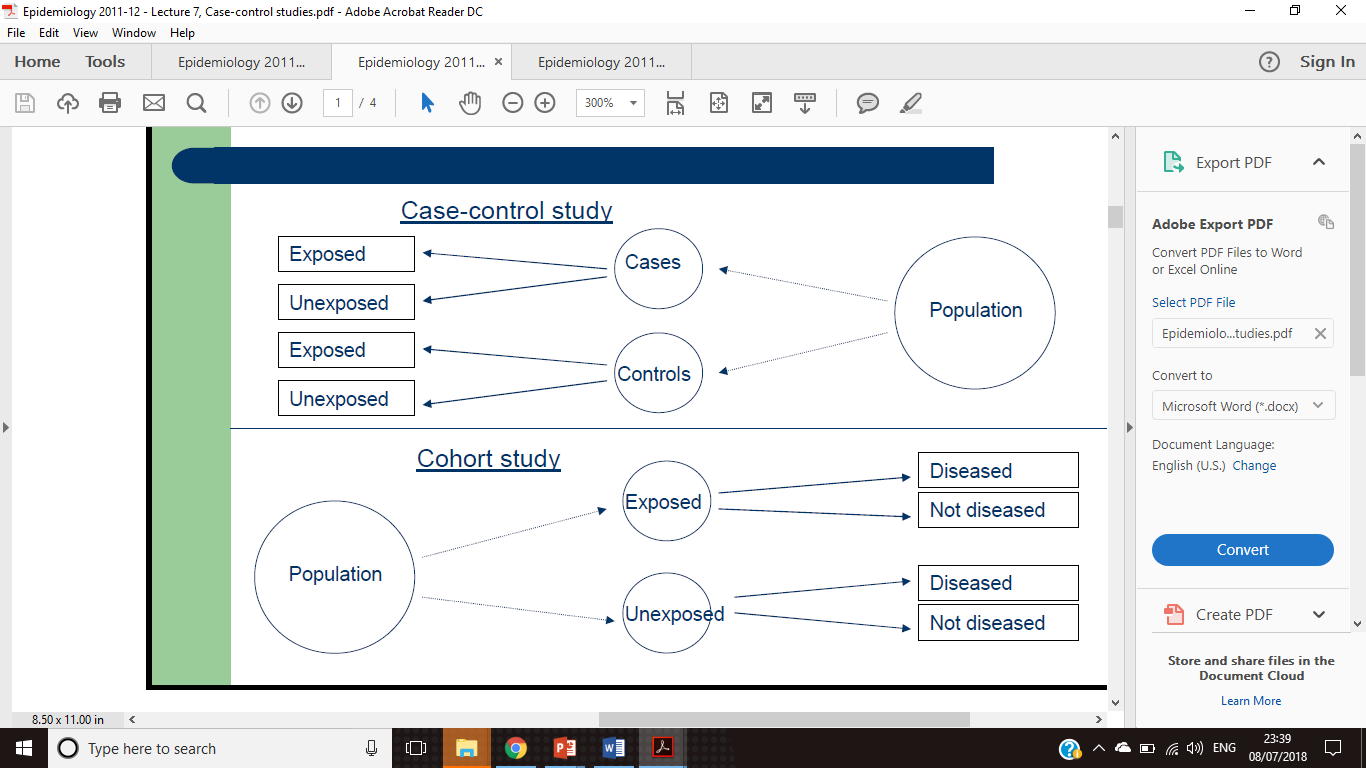 Types of cohort study
Also known as:
– incidence studies
– longitudinal studies
– follow-up studies
– (prospective studies)
May be:
– descriptive
– analytical
Two main types:
– Prospective cohort studies
Start now and follow-up into the future
– Retrospective (or historical) cohort studies
 Use existing data on exposures and outcomes
Prospective vs retrospective cohortstudies
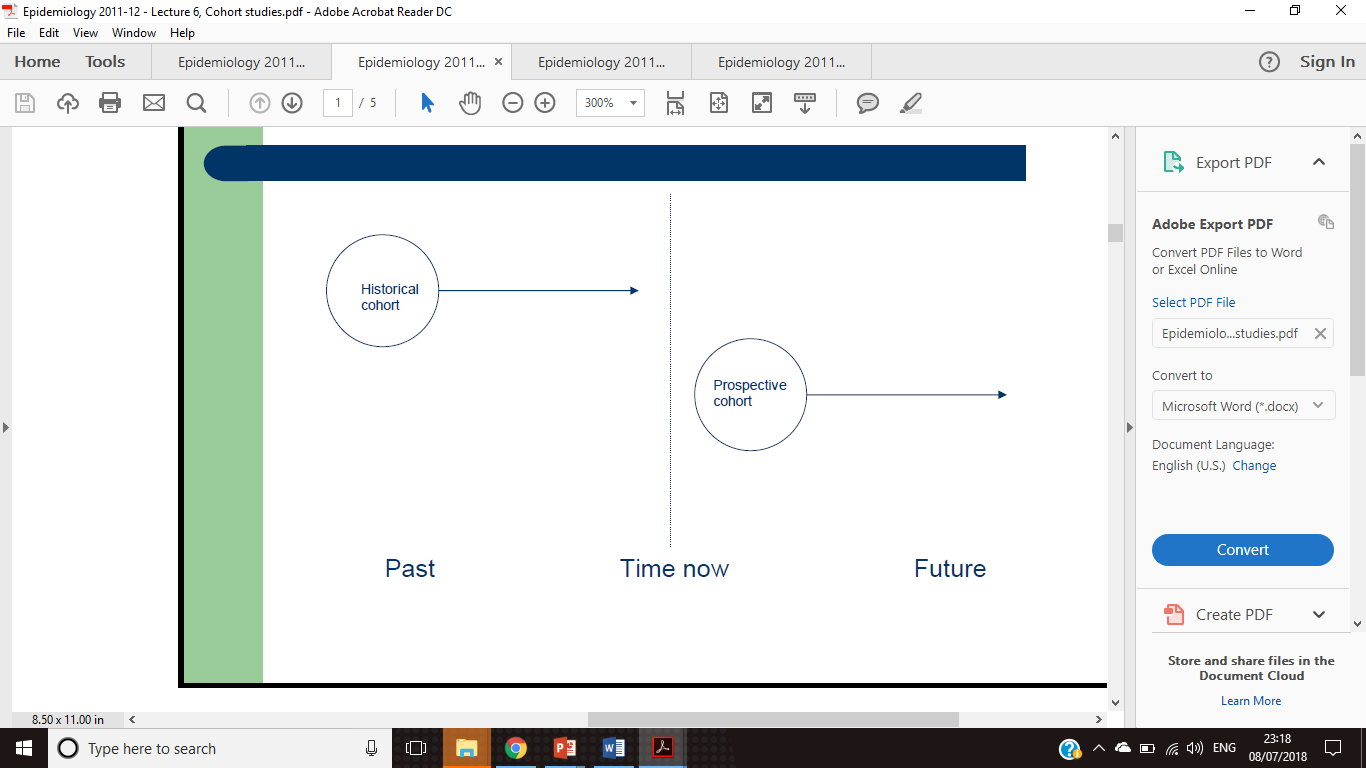 Retrospective cohort VS case-control
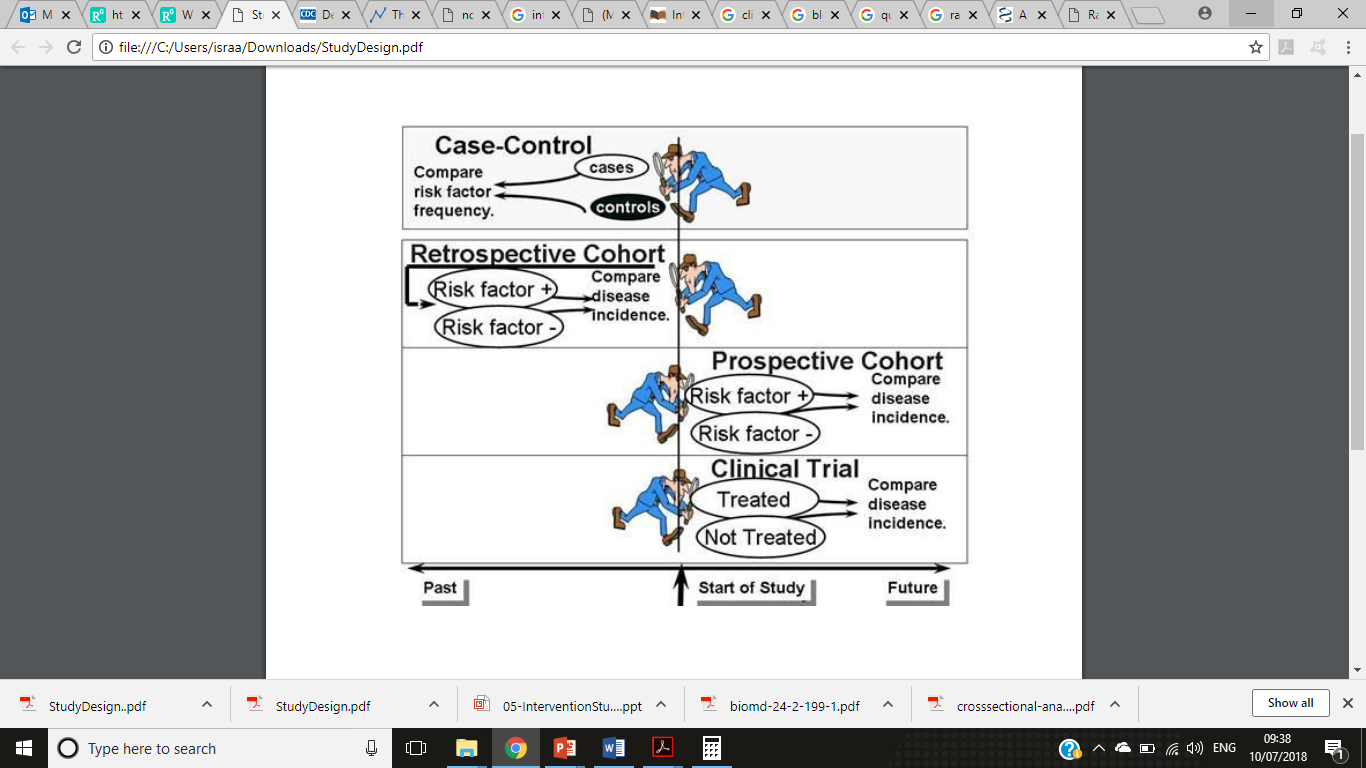 Elements of cohort study
Selection of study subjects
Obtaining data on exposure 
Selection of comparison group
Follow up
Analysis
32
Selection of study population
Both the cohorts are free of the disease.
Both the groups should be equally susceptible to disease 
Both the groups should be comparable 
Diagnostic and eligibility criteria for the disease should be defined well in advance.
33
Selection of study population
Common exposure
– Select study population before classifying individuals by exposure status
Sample of general population
Occupational group (workforce or occupational group) e.g. study of Jordanian doctors investigating the adverse effects of smoking
Rare exposure
– Select on basis of exposure, Person having exposure to some physical, chemical or biological agent
e.g. factory workers exposed to a chemical
Selection of comparison group, Unexposed group?
Internal comparison
Only one cohort involved in study
Sub classified and internal comparison done
E.g. Workers in the same factory who are not exposed (or less exposed) 
External comparison
More than one cohort in the study for the purpose of comparison
e.g. Workers in other factories
e.g. Cohort of radiologist compared with ophthalmologists
Comparison with general population rates
If no comparison group is available we can compare the rates of study cohort with general population.
e.g. Cancer rate of uranium miners with cancer in general population (be aware of Healthy Worker Effect )
35
Exposure assessment
Data may be obtained by:
– Questionnaire / interview
– Medical examination
– Blood samples and other tests
– Medical records
 Exposure may vary over time
e.g. smoking status
– may need to reassess at regular intervals
– use more complex statistical methods for analysis
Prospective cohort study
– Exposure data collected before outcomes
Retrospective cohort study
– Relies on pre-existing exposure data
– Potential issues with accuracy and consistency
By obtaining the data of exposure we can classify cohorts as
Exposed and non exposed and 
By degree exposure we can sub classify cohorts
Follow-up and outcomes
Follow up is the most critical part of the study
May need long follow-up period
– Cost implications
– Occupational cohorts may be easier to follow-up
Retrospective cohort studies
– follow-up period already occurred and avoids some of the costs
Loss to follow-up a potentially serious problem
– especially if related to developing outcome
– and there are differences between exposure groups
Outcome data may be collected by
– interview / questionnaire / Periodic medical examination
– contacting cohort members or family or doctor
– relying on routine sources (e.g. death certification)
 Outcomes should be collected without knowledge of exposure status
– otherwise potential for observer bias
Follow-up and outcomes (cont.)
Some loss to follow up is inevitable due to death, change of address, migration, change of occupation. 

Loss to follow-up is one of the draw-back of the cohort study. (Attrition)
Analysis
Analysis of a cohort study uses either the risk or the rate ratio of disease in the exposed cohort compared with the rate or risk in the unexposed cohort.

Risks and rates can be further manipulated to provide additional information on the effects of the exposure of interest, such as risk ratios, rate ratios, attributable risks (risk or rate differences) and attributable risk percent.
Risk and Rates
Two-by-two tables are generally used to organize the data from a study :
Risk ratio
Incidence rate
Incidence among exposed = R1
		a
		a+b
Incidence among non-exposed = R2
		c
		c+d
43
Estimation of risk
44
Example
Suppose researchers conduct a cohort study and gather the following data on the effects of air pollution exposure on respiratory illness among factory workers
In this study, the risk in the exposed group is 60/200, or 0.30 cases per person (30 cases per 100 people), and the risk in the unexposed group is 25/200, or 0.125 cases per person (13 cases per 100 people). 


Therefore, the RR is 0.30/0.125,= 2.4. 

A risk ratio of 2.4 means:  that the exposed group has 2.4 times the risk of developing respiratory illness as the unexposed group.
Rate ratio
The rate ratio is defined as rate of health outcome occurrence in the exposed  group divided by the rate of health outcome occurrence in the unexposed group or less exposed (comparison group)
Example
The rate in the exposed cohort is 60/175 person- years= 0.34 cases/person-year. 
The rate in the unexposed cohort is 25/188 person-years=  0.13 cases/ person-year. 
The rate ratio in this study is 0.34/0.13=  2.6.
This rate ratio reveals that respiratory illness among workers exposed to air pollution is developing at 2.6 times the rate that respiratory illness is developing among workers not exposed to air pollution.
The following table may be applied to both risk and rate ratios.:
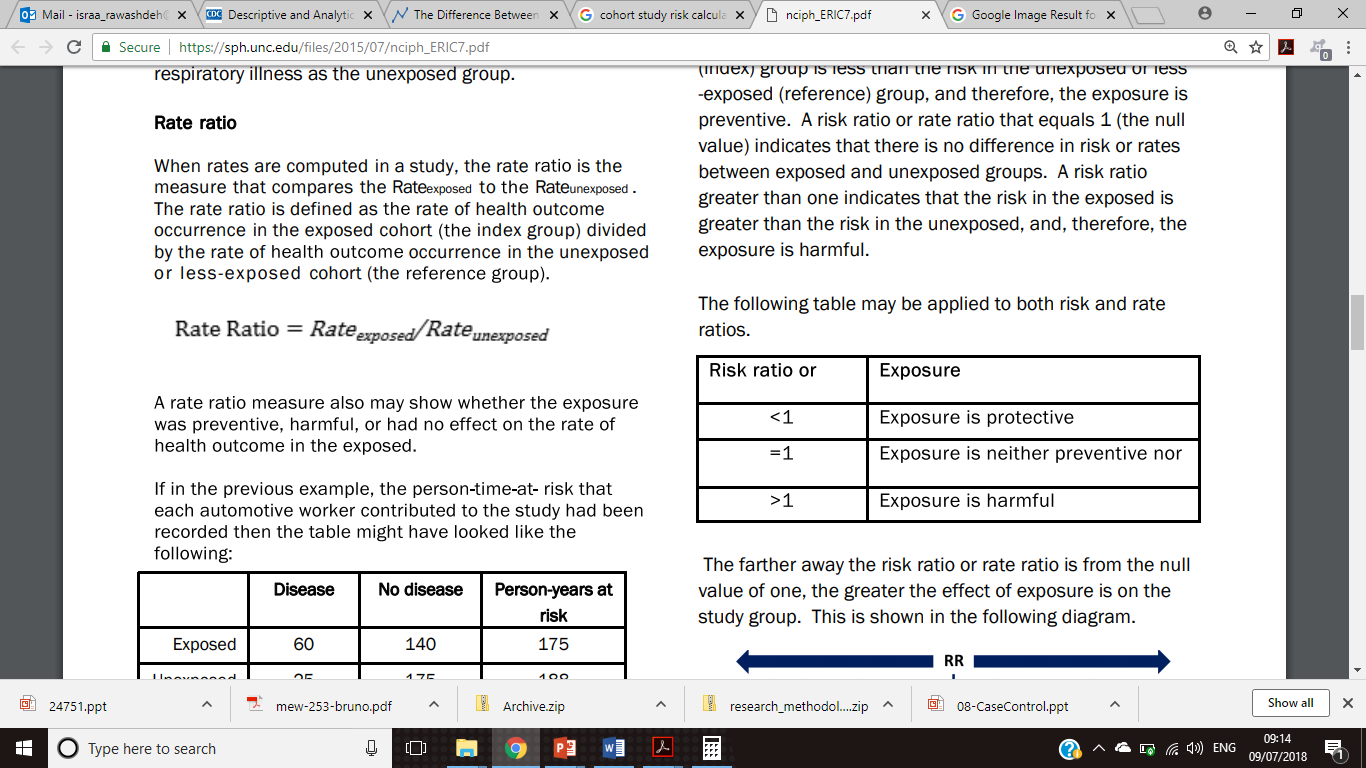 Attributable Risk (Rate difference)
In order to find the absolute effect of an exposure a health outcome the attributable risk (AR), or rate difference, must be computed.

 The term attributable risk is same as rate difference (RD). 
The attributable risk is the excess rate among the exposed population attributed to exposure.
 It is defined as the rate in the exposed minus the rate in the unexposed. 
The rate difference can also be reported as a percent
Estimation of Risk
50
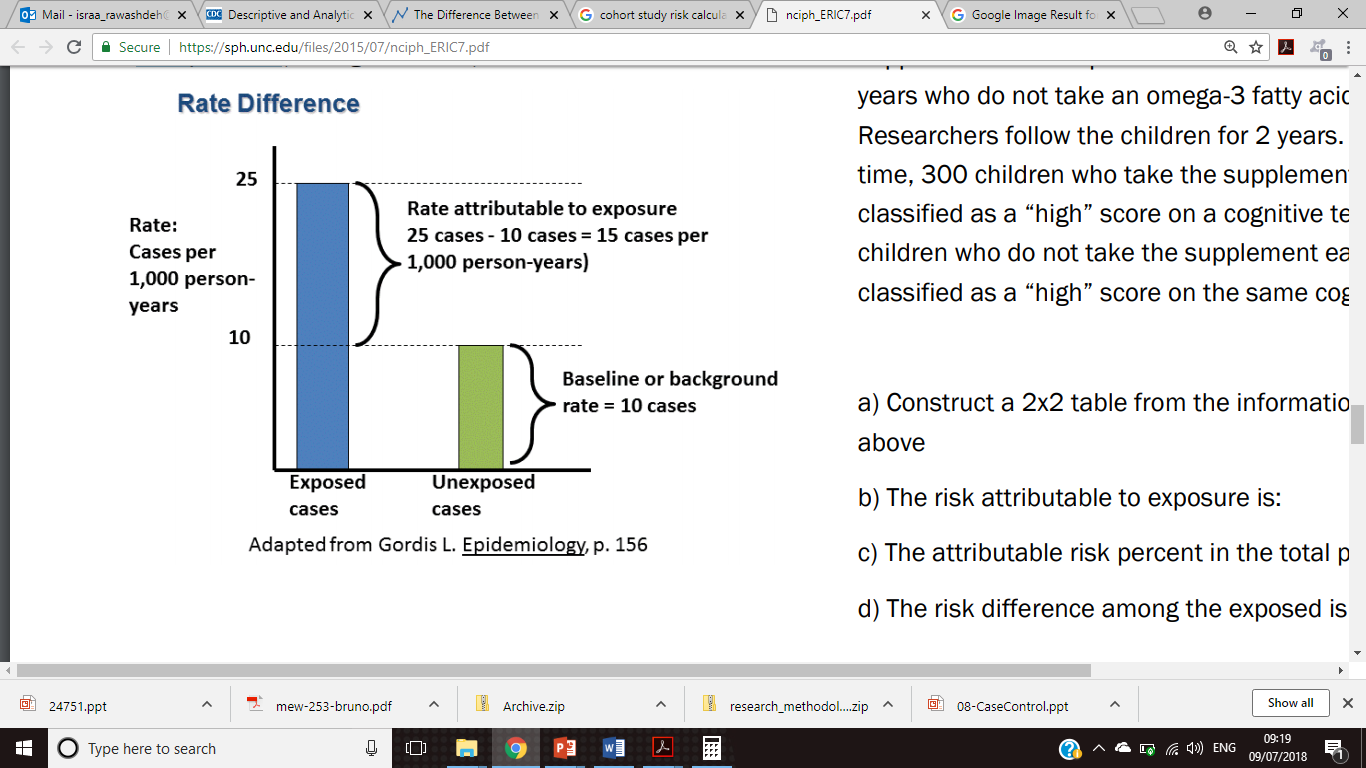 Find out RR and AR for above data
52
Incidence of lung cancer among smokers
		70/7000  = 10 per 1000
Incidence of lung cancer among non-smokers
		3/3000 = 1 per thousand
RR = 10 / 1 = 10
	(lung cancer is 10 times more common among smokers than non smokers)
AR = 10 – 1 / 10 X 100
		= 90 % 
	(90% of the cases of lung cancer among smokers are attributed to their habit of smoking)
53
Analysis (risk / odds ratio example)
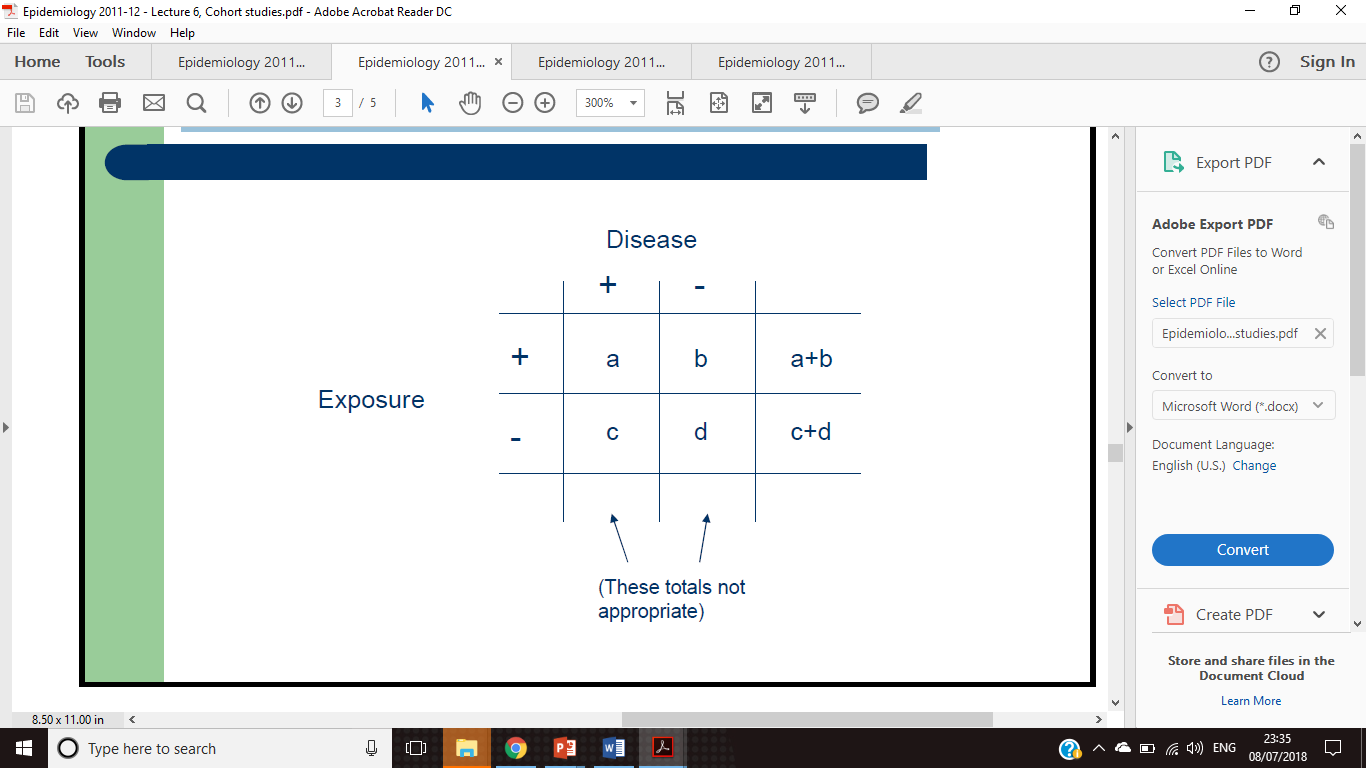 Cohort studies - strengths
Useful for rare exposures
Can study the effect of exposure on disease risk for a wide range of diseases
Accurate and detailed exposure assessment can be carried out prospectively
– assess dose response
– see if there is a threshold
Data on potential confounders can be collected prospectively
Meet the temporality criterion for causality
– i.e. cause comes before effect
Cohort studies - limitations
Large sample size may be required
Impractical for rare diseases
Costs:
– Relatively expensive (less of an issue with retrospective cohort studies)
– active follow-up more costly than passive follow-up
Time required for follow-up
– overcome by retrospective cohort studies
 Retrospective cohort studies
– may not have the advantages of accurate and consistent
exposure assessment
– may lack data on confounders
Ethical issues
Analytical cross-sectional study
Brief Summary: Cross-sectional studies
A study in which data are collected on each study participant at a single point in time
Also called ‘prevalence study’
Usually a survey
Two types:
– Descriptive cross-sectional study
– Analytical cross-sectional study
Collect information on the frequency and distribution of health-related exposures or outcomes in a defined population
Measure the point or period prevalence of the outcome or exposure
– e.g. prevalence of depression (outcome)
– e.g. prevalence of smoking (exposure)
Response rate => Non-response bias
Analytical cross-sectional studies
􀁺 Investigate the association between exposure to risk factors and the outcome of interest
􀁺 Information collected simultaneously on each individual
􀁺 Recall bias
– May not remember accurately if exposure was a long time ago

– Systematic difference in recall – e.g. person with the disease may be more likely to remember exposure to a potential risk factor, especially if they are aware that there may be a link
Cross-sectional studies
An “observational” design that surveys exposures and disease status at a single point in time  (a cross-section of the population)
time
Study only exists at this point in time
[Speaker Notes: Cross section al studies are some of the first studies completed because of  ease and low cost]
Analytical cross-sectional studies
􀁺 This design has Issues with assessing causality (should have exposure before developing the disease)
– If exposure remains constant e.g. blood group or genetic
factor, then not a problem
– Risk factors such as diet and lifestyle may change over time
– Particular problem is change of exposure e.g. diet after development of the disease
􀁺 Non-response => may be a problem if associated with exposure and outcome
Analysis
􀁺 Data may be continuous or categorical
􀁺 For categorical data, may calculate
– Prevalence
􀁺 Prevalence odds (prevalence / 1 – prevalence)
􀁺 Analytical study
– Comparison of disease status among exposed and
unexposed
– Comparison of exposure status among diseased and non-diseased
– Both lead to prevalence odds ratio
– Could also use prevalence ratio
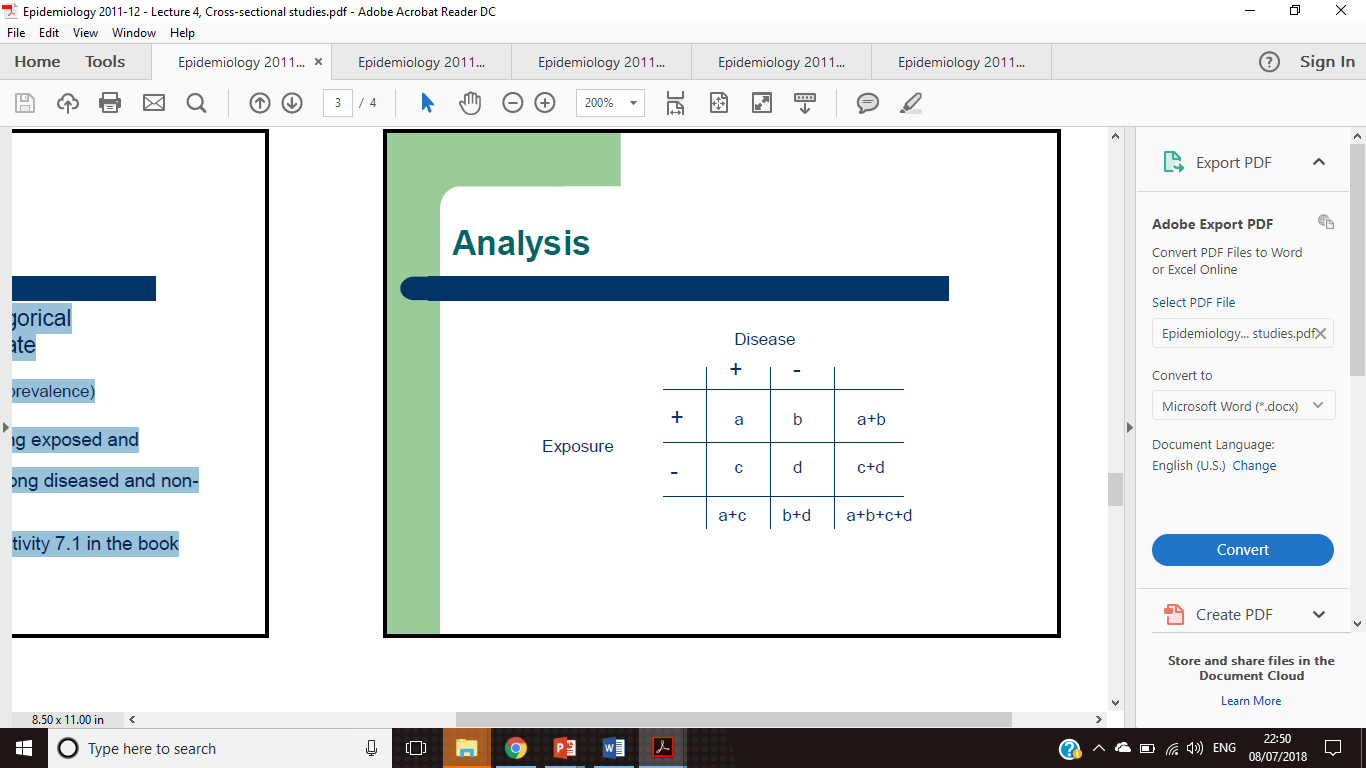 Analysis
Prevalence of disease = (a+c) / (a+b+c+d)
Prevalence of exposure = (a+b) / (a+b+c+d)
Prevalence ratio for disease (in exposed vs unexposed) = a/(a+b) / c/(c+d)
Prevalence odds ratio for disease (in exposed vs unexposed) = a/b / c/d
Prevalence ratio for exposure (in diseased vs non-diseased) = a/(a+c) / b/(b+d)
Prevalence odds ratio for exposure (in diseased vs non-diseased) = a/c / b/d
Advantages
Relatively quick to carry out
Provides prevalence of risk factors and disease in a defined population
Useful when planning health services
Repeated studies can monitor changes over time
Disadvantages
Exposure and disease information collected simultaneously
– Problems with sorting out temporal sequence (difficult to work out whether the disease or the exposure came first, so causation should always be confirmed by more rigorous studies)
– Disease may modify exposure
– Cannot distinguish between factors that cause disease and factors that cause the disease to persist in a population
Studying prevalent cases (so less likely to include cases that recover quickly or have short survival)
Other problems (recall bias, non-response bias)
Analysis example(cross-sectional study)
They look at the prevalence of disease and/or exposure at one moment in time. 

Data on the prevalence of both exposure and a health outcome are obtained for the purpose of comparing health outcome differences between exposed and unexposed.

These studies differ from pure descriptive cross-sectional studies in that they compare the proportion of exposed persons who are diseased (a/(a+b)) with the proportion of non-exposed persons who are diseased (c/ (c+d))
Calculating prevalence
The prevalence of a health outcome is simply the proportion of individuals with the health outcome in a population. 

Prevalence = cases / total population
Example:
A study that aims to compare the prevalence of coronary heart disease (CHD) among the exposed (people who are not physically active) and the prevalence of CHD among the unexposed (people who are physically active). 
Here, two different measures of prevalence can be calculated:
Prevalence of disease = (a+c) / (a+b+c+d) = 100/1000 = 0.1 (10%) The disease occurs in 10% of the study populationPrevalence of exposure = (a+b) / (a+b+c+d) =250/1000 = 0.25 (25%) 25% of the study population are exposed to the risk factor (not active)
Prevalence of disease in exposed vs unexposed
P1= a/a+b= 50/250 = 0.2 (20%) prevalence of CHD among people who are not active. P2= c/c+d =50/750 = 0.067 (67%) prevalence of CHD among people who are active.
The prevalence ratio
The prevalence ratio (PR) is similar to the risk ratio (RR) of cohort studies. 
a/(a+b) / c/(c+d) = 0.2/0.067 =~ 3.0
the proportion of people with CHD is 3-fold greater if a person is not physically active.
The prevalence odds ratio
The prevalence odds ratio (POR) is calculated in the same manner as the odds ratio. POR = ad / bc 

POR = 3.5 (The proportion of people with CHD are 3.5 times more likely to be inactive than those without CHD)
Notes
It is preferable to calculate the prevalence odds ratio when the period for being at risk of developing the outcome extends over a considerable time (months to years).

For chronic disease studies or studies of long-lasting risk factors, POR is the preferred measure of association in cross-sectional studies.

For acute disease studies, PR is the preferred measure of association.

If the prevalence of disease is low, i.e. 10% or less in exposed and unexposed populations, POR = PR.
Observational Studies and Timeframe
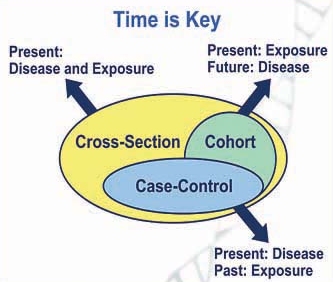 76